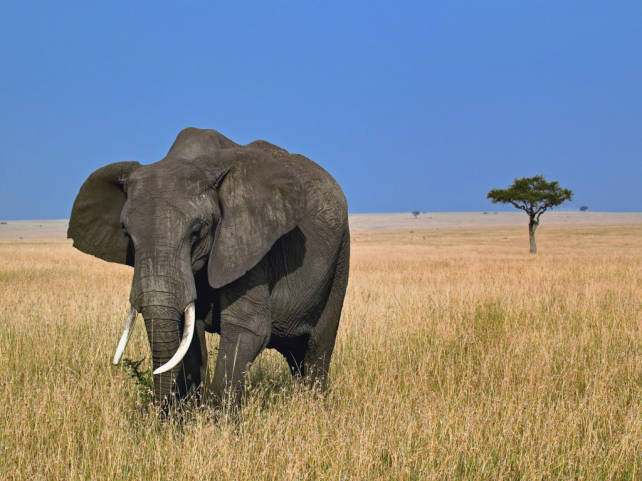 Южные материки
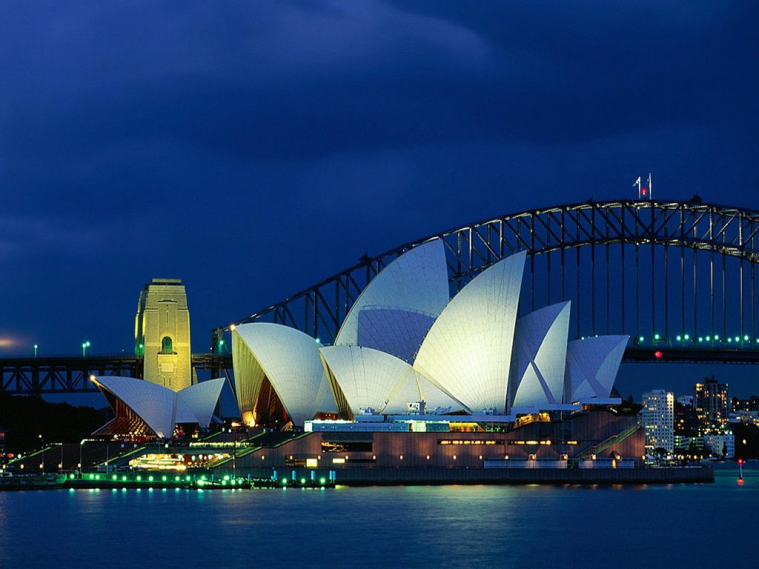 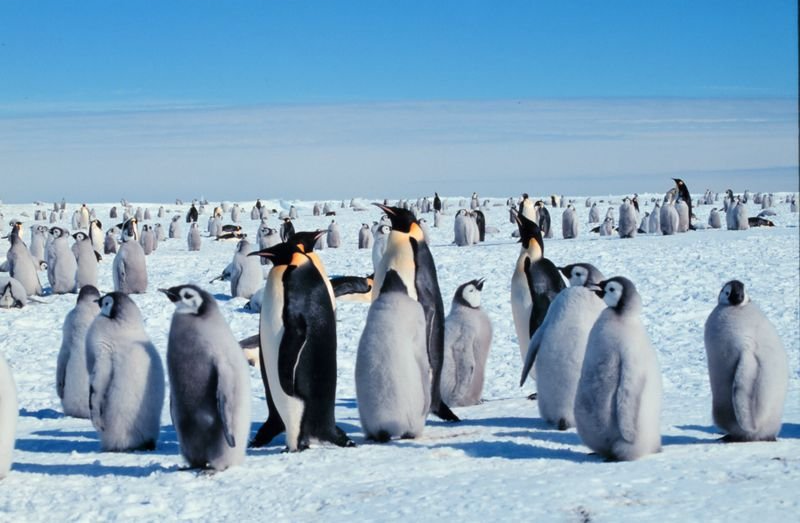 « Что такое? Кто такой?»
Баобаб
Патагония
Косцюшко
Пингвин
Нил
Колумб
«Третий лишний»
1.	Нил, Конго, Амазонка
2.	Слон, бегемот, кенгуру
3.	Пигмеи, индейцы, бушмены
4.	Танганьика, Виктория, Эйр
5.	Красное, Карибское, Средиземное
6.	Эребус, Килиманджаро, Кения
«Третий лишний»
1.	 Амазонка
2. Кенгуру
Индейцы
Эйр
5.	Карибское
6.	Эребус
1 вариант
1.	30,3 млн.кв.км
Площадь Африки
2.	– 89,20 С
Минимальная температура (Австралия)
3.	1492 г.
Плавание Х.Колумба
4.	6960 м
Высота г.Аконкагуа
5.	1820 г.
Открытие Антарктиды
2 вариант
1. 14 млн.кв.км
Площадь Антарктиды
2. + 58 0С
Максимальная температура (Африка)
3. 5895 м
Высота Килиманджаро
4. 17, 8 млн.кв.км
Площадь Ю.Америки
5. 1911 г.
Открытие Южного полюса
Синквейн
1 строка – одно существительное, выражающее главную тему cинквейна.
2 строка – два прилагательных, выражающих главную мысль.
3 строка – три глагола, описывающие действия в рамках темы.
4 строка – фраза, несущая определенный смысл.
5 строка – заключение в форме существительного (ассоциация с первым словом)
13-15 баллов – «5»
10 -12 баллов «4»
7-9 баллов «3»
6 и меньше – «стоит очень хорошо повторить материал»